Figure 4 Results for the full-text triage task, disease axis. There was only one submitting team. Conditional ...
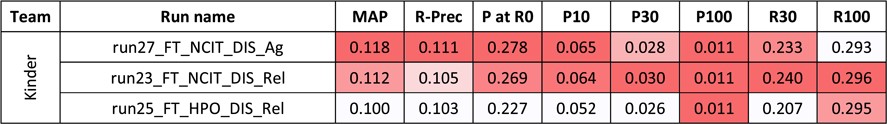 Database (Oxford), Volume 2018, , 2018, bay104, https://doi.org/10.1093/database/bay104
The content of this slide may be subject to copyright: please see the slide notes for details.
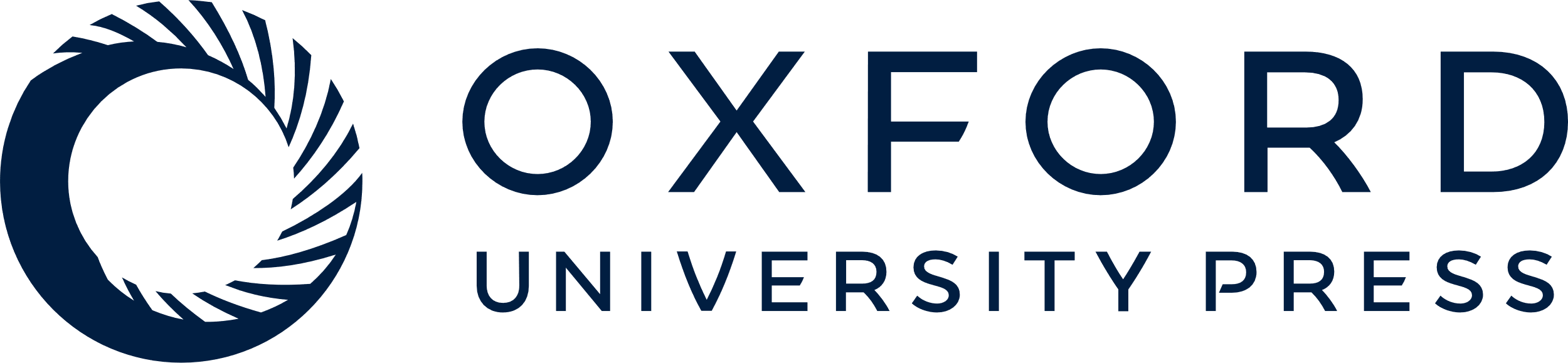 [Speaker Notes: Figure 4 Results for the full-text triage task, disease axis. There was only one submitting team. Conditional formating is used for highlighting best participants results, for each metric.


Unless provided in the caption above, the following copyright applies to the content of this slide: © The Author(s) 2018. Published by Oxford University Press.This is an Open Access article distributed under the terms of the Creative Commons Attribution License (http://creativecommons.org/licenses/by/4.0/), which permits unrestricted reuse, distribution, and reproduction in any medium, provided the original work is properly cited.]